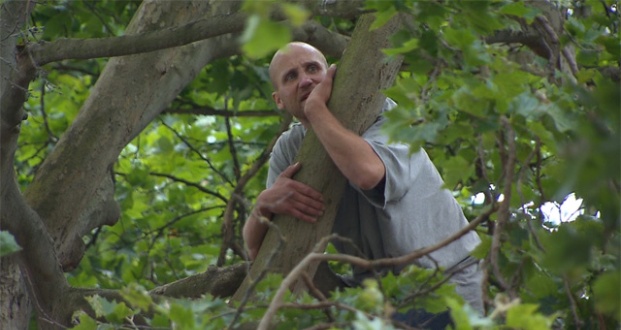 Zacchaeus
Luke 19:1-10
Richie Thetford																 			            www.thetfordcountry.com
His Need of Salvation
Sin is the common curse
Romans 3:23
Jude 3
The words of Christ
Luke 19:10
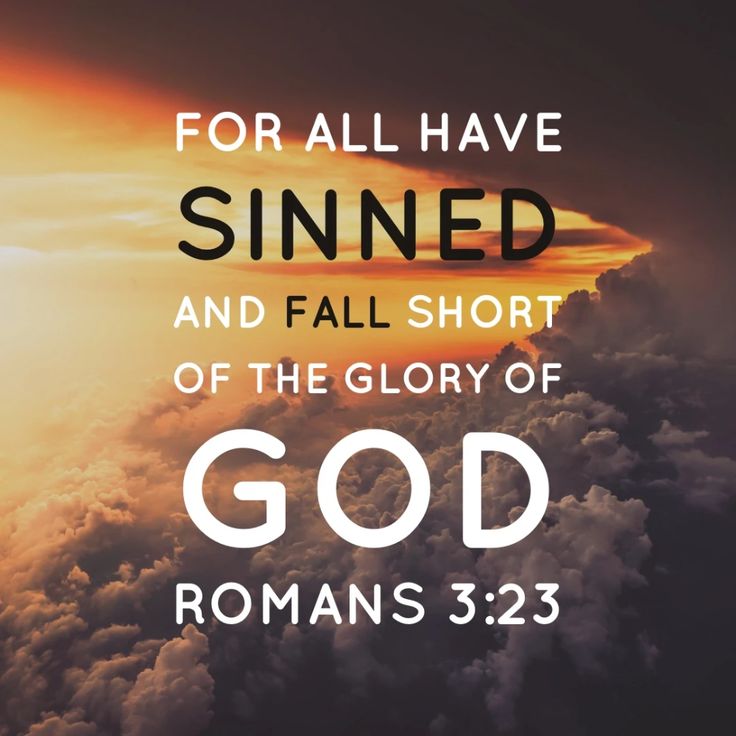 Richie Thetford																			            www.thetfordcountry.com
Hindrances He Overcame
Wealth
Luke 18:24-26
1 Timothy 6:10
Occupation
Physical limitations
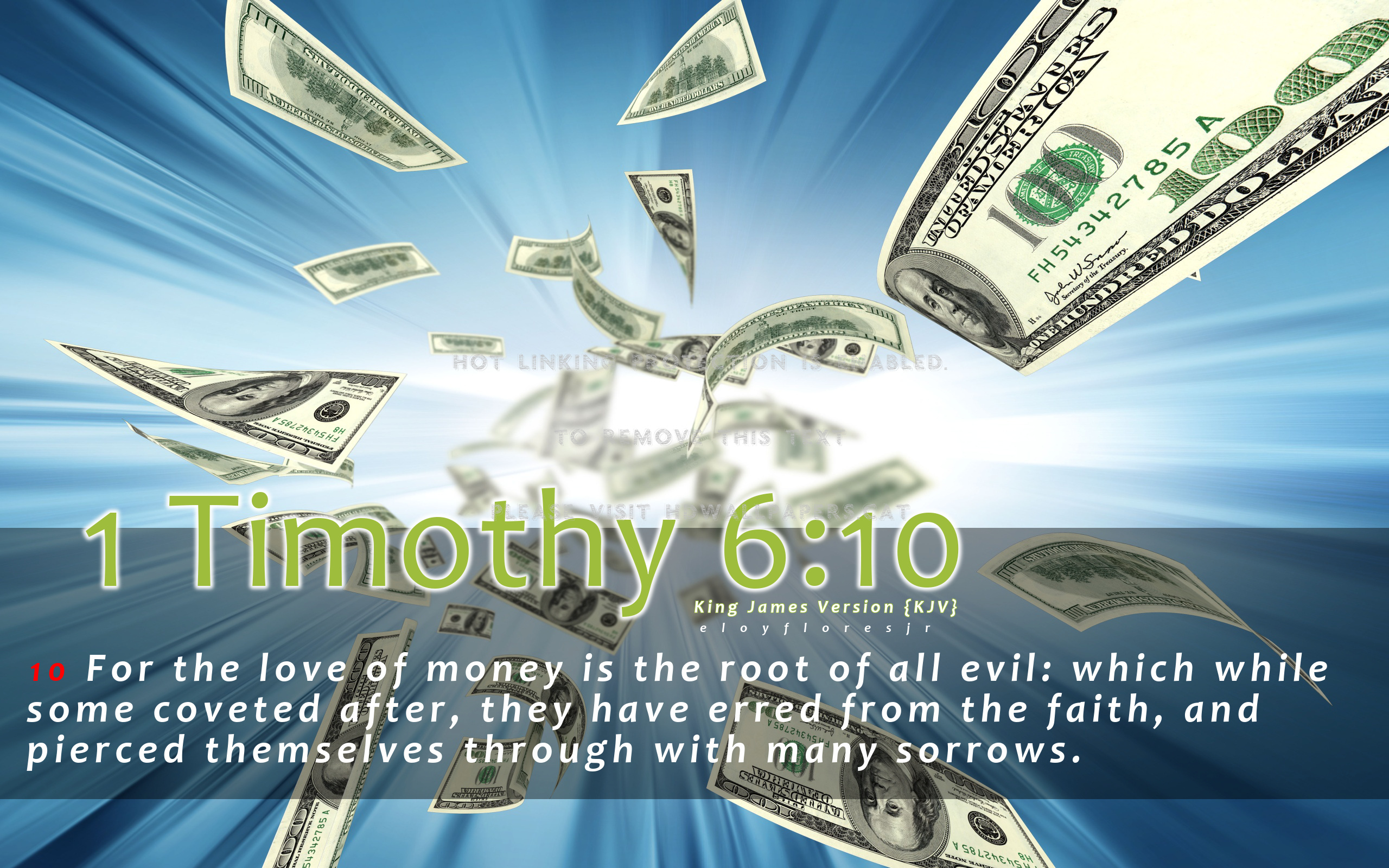 Richie Thetford																			            www.thetfordcountry.com
Blessings He Received
Salvation
Fellowship with the Lord
1 Timothy 2:3-4
2 John 9-10
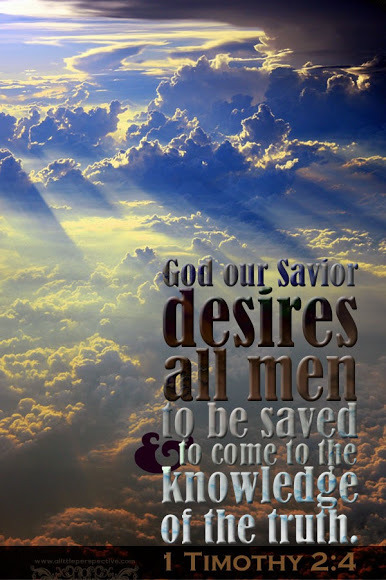 Richie Thetford																			            www.thetfordcountry.com
The Response He Made
Giving
“Restore fourfold” 
Numbers 5:7
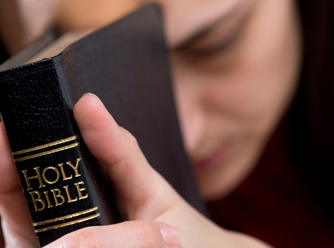 Richie Thetford																			            www.thetfordcountry.com
Conclusion
Publicans excommunicated
Matthew 18:17
Earnestness of spirit will prevail
Right Attitude
Luke 18:9-14
Eternity
Matthew 11:28-30
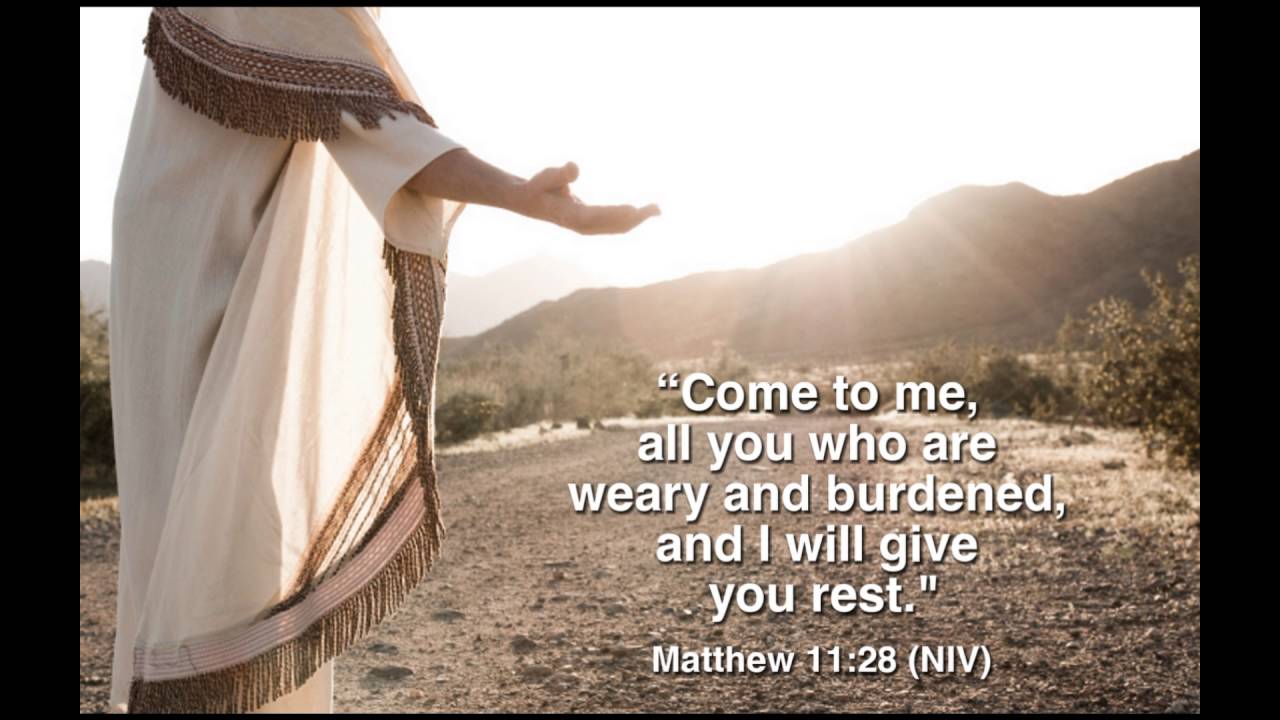 Richie Thetford																			            www.thetfordcountry.com